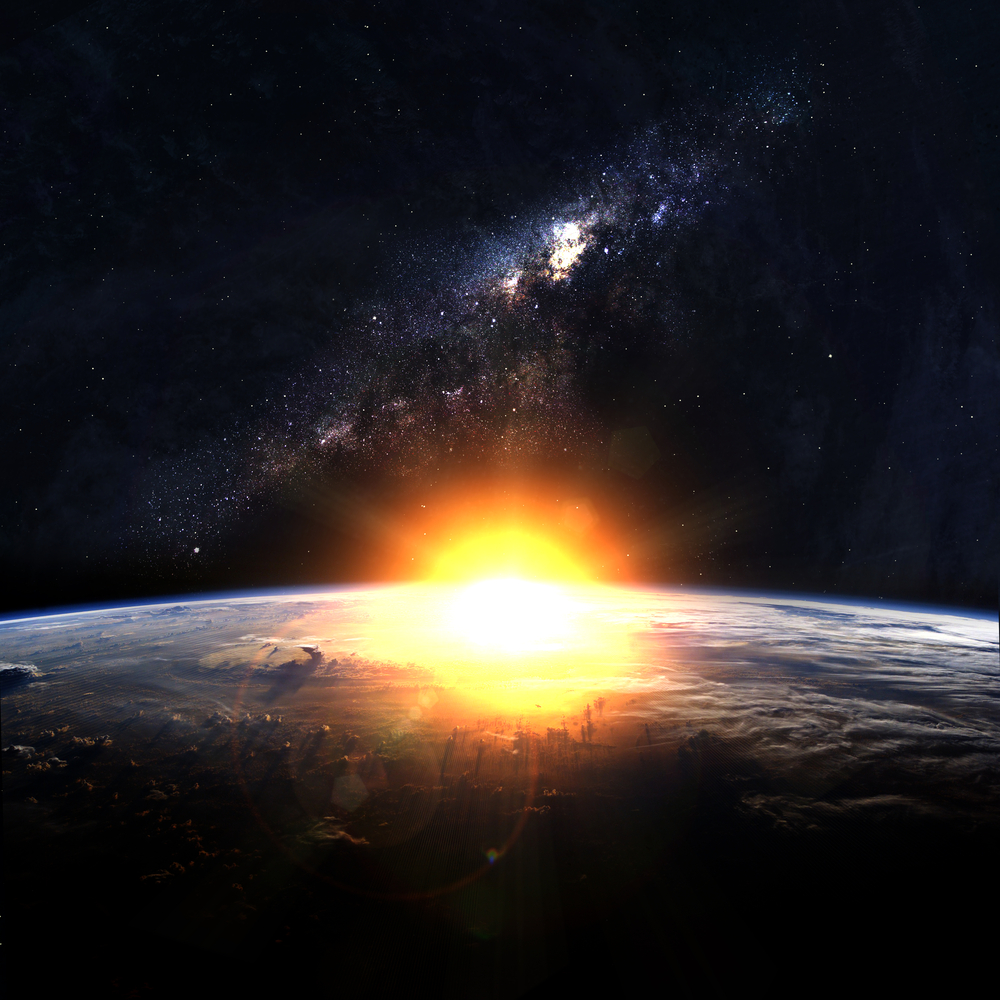 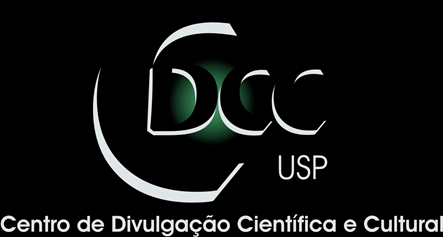 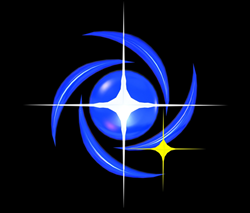 O Sol e outras estrelas
Centro de Divulgação da Astronomia
Observatório Dietrich Schiel
Robson R. E.
Observatório Dietrich Schiel
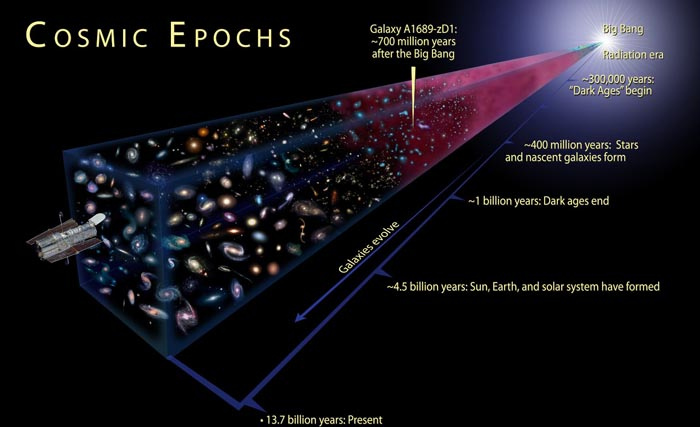 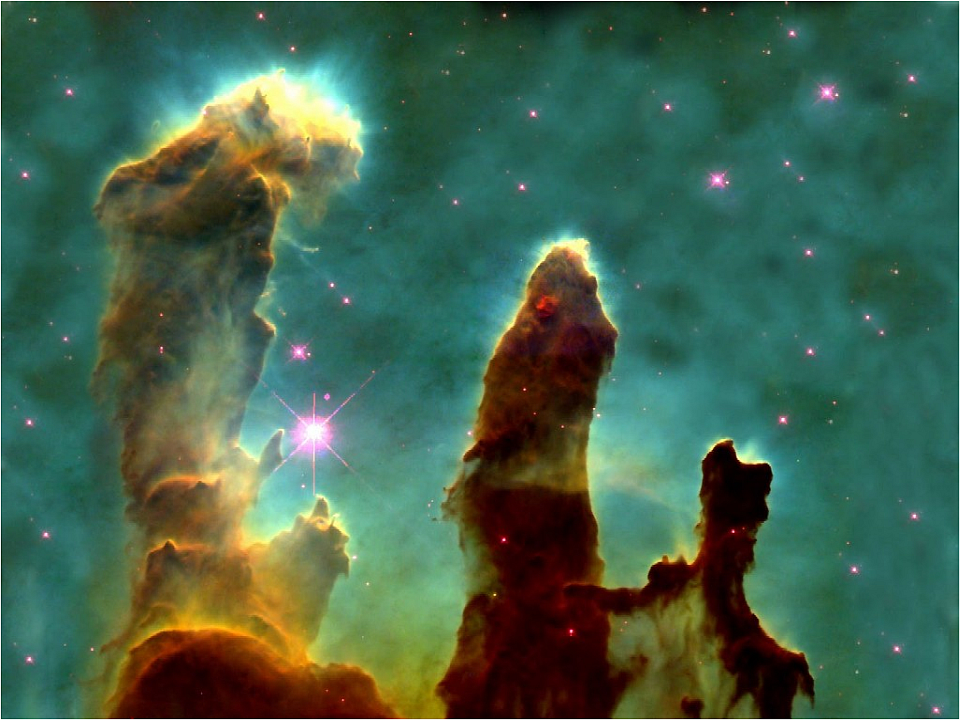 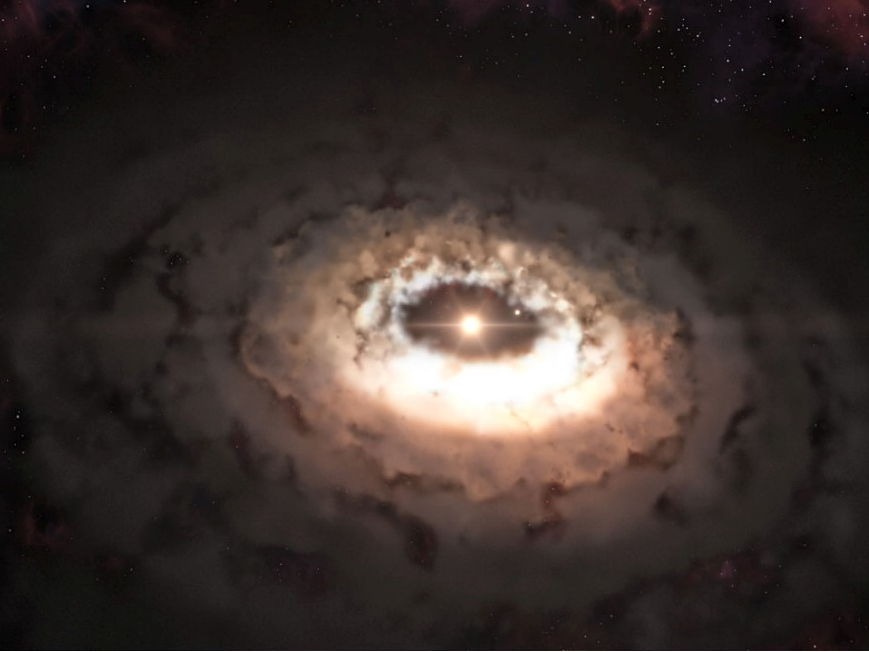 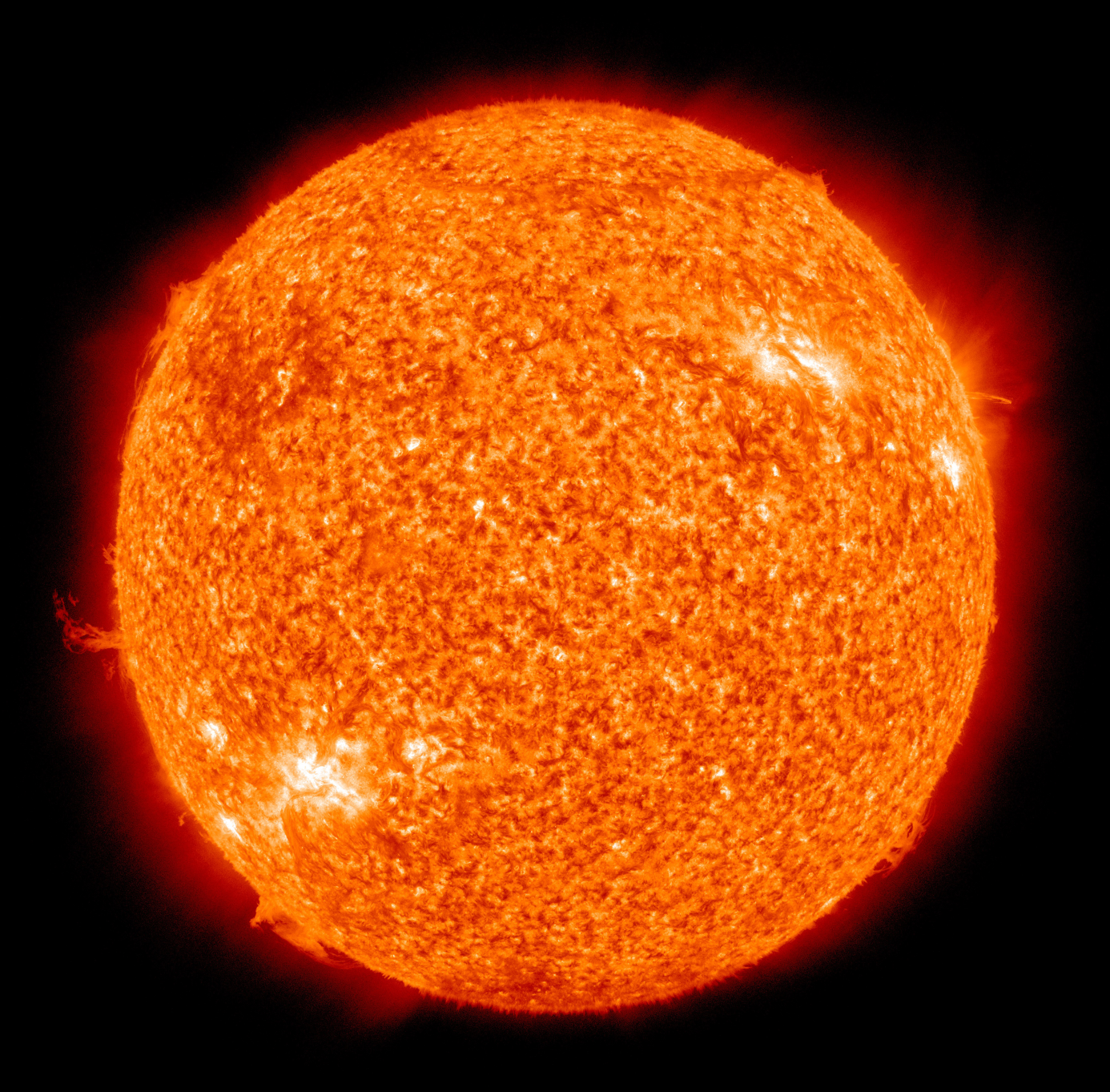 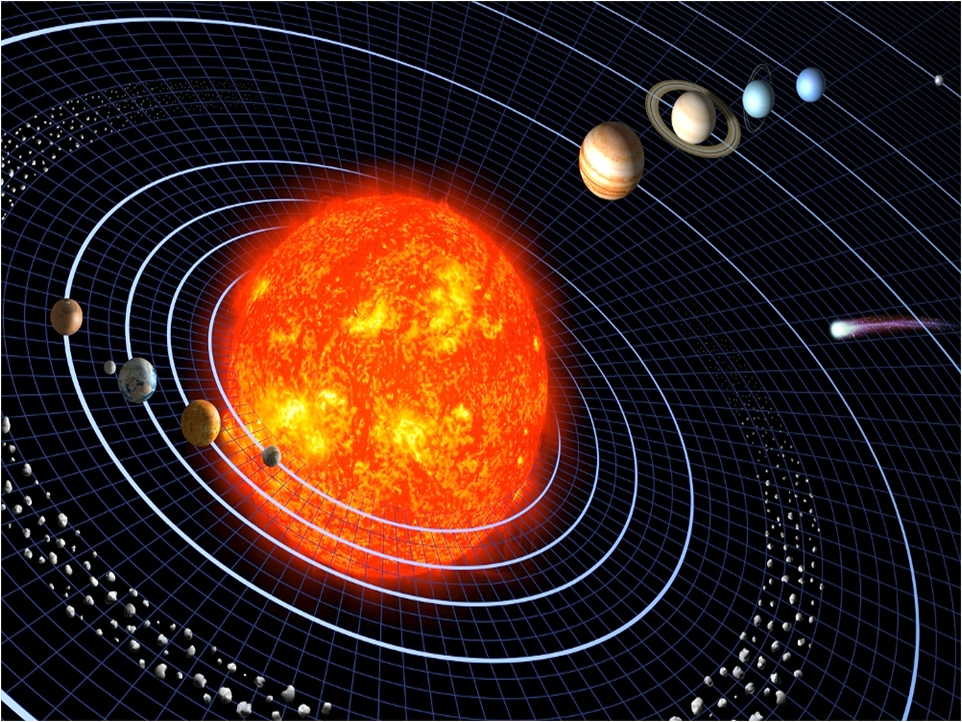 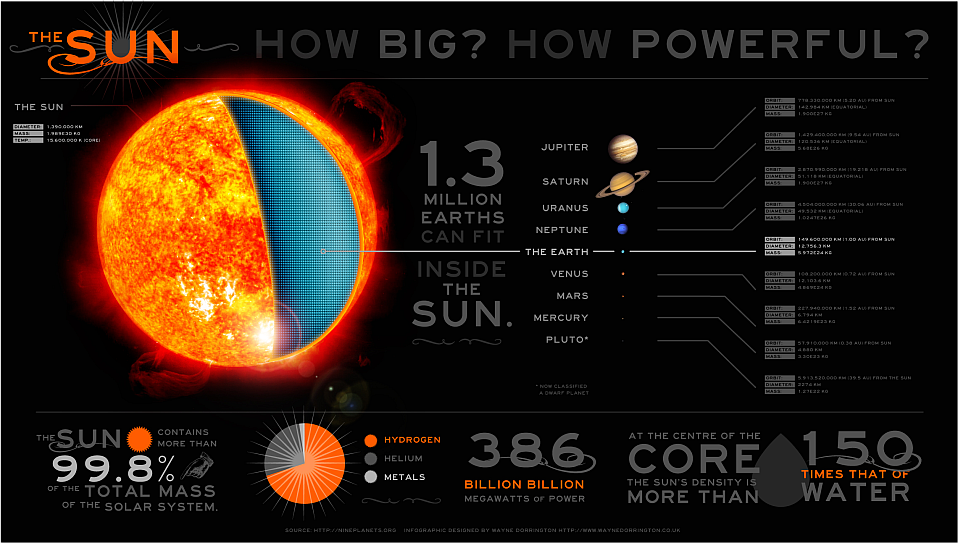 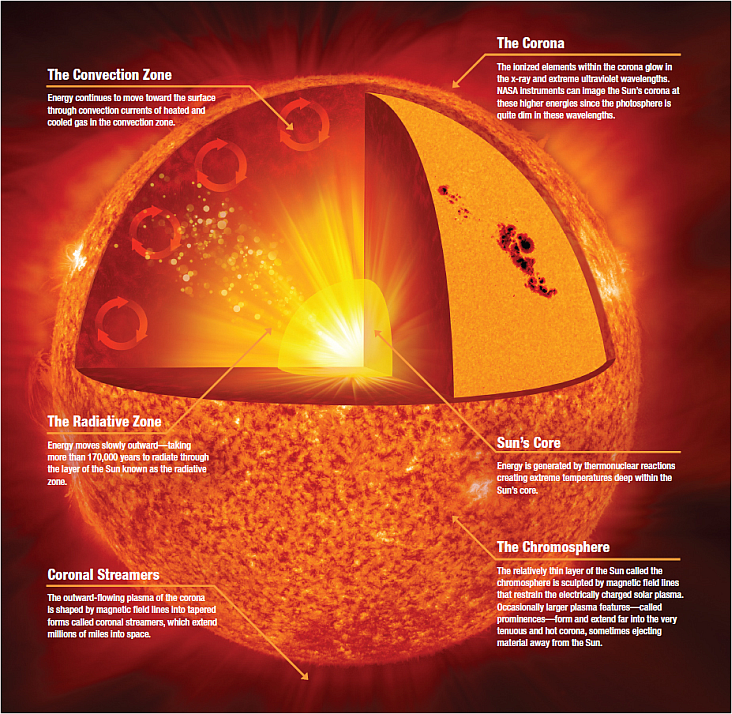 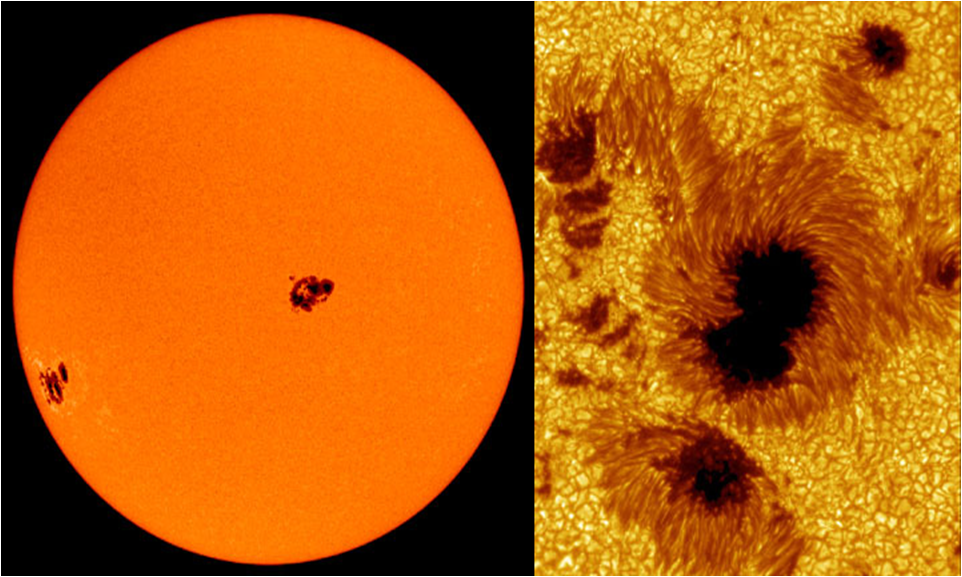 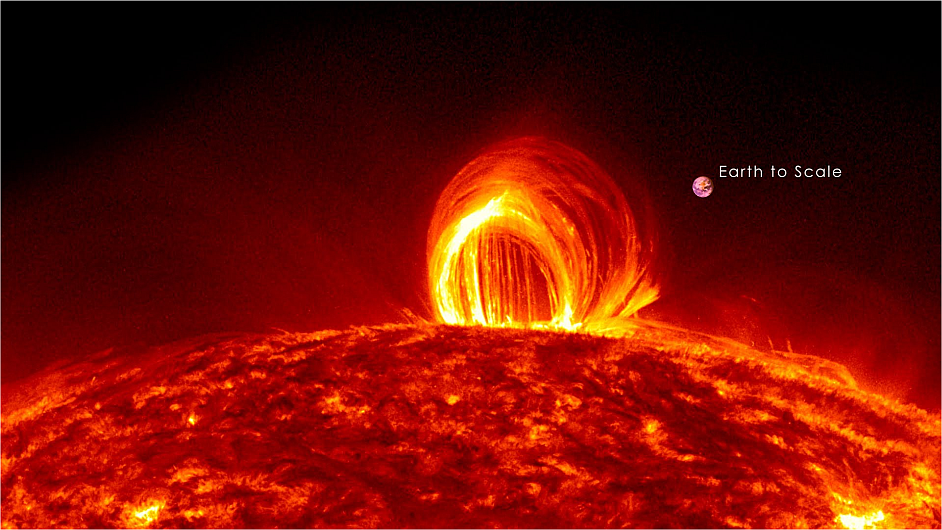 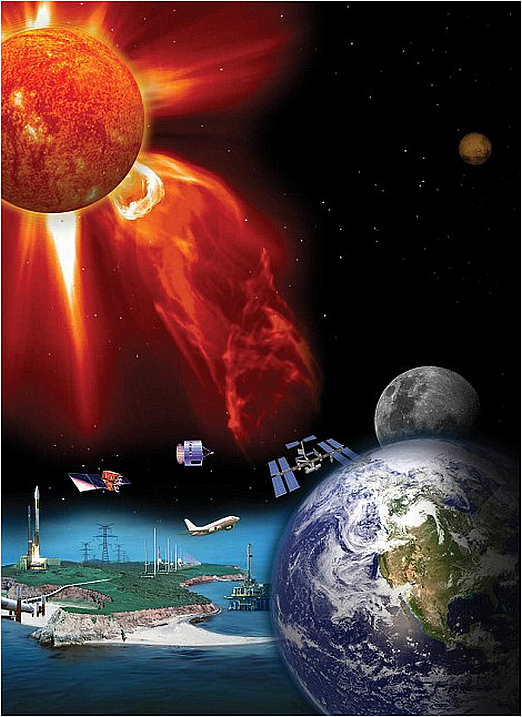 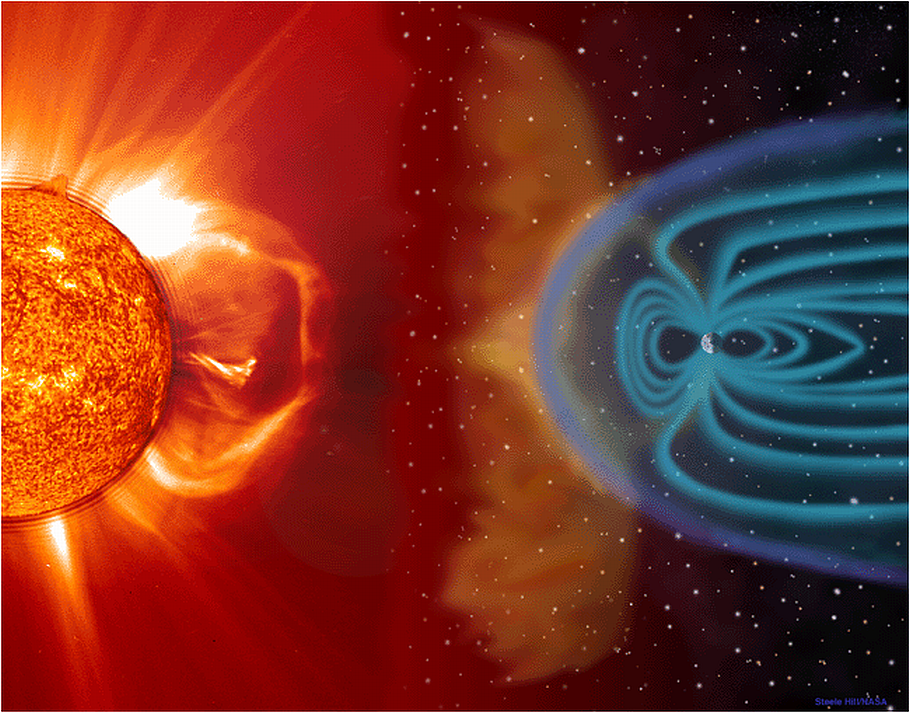 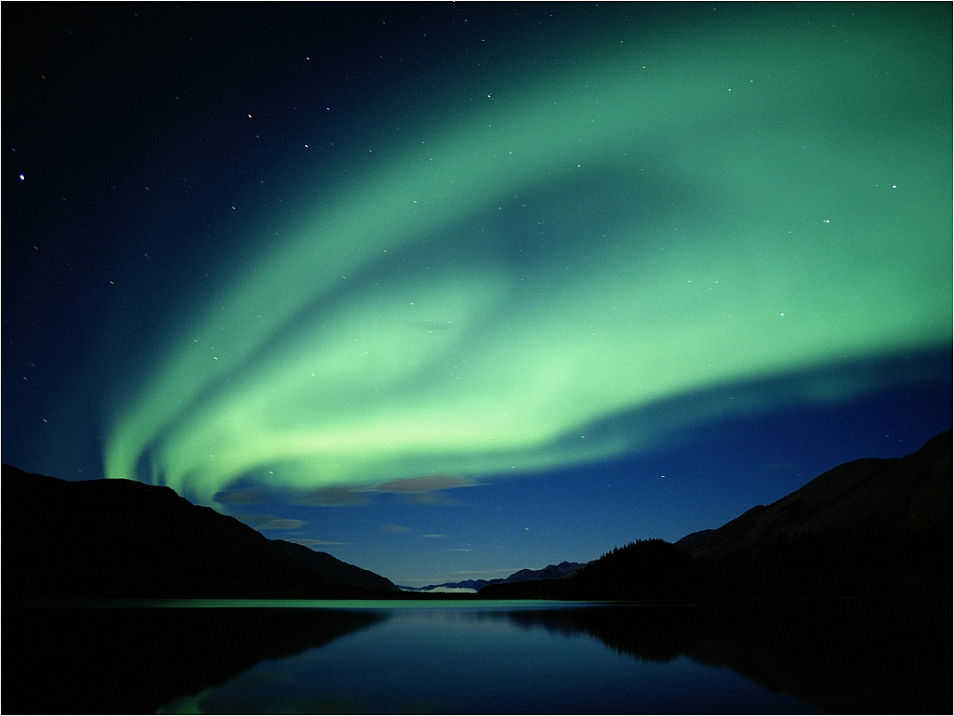 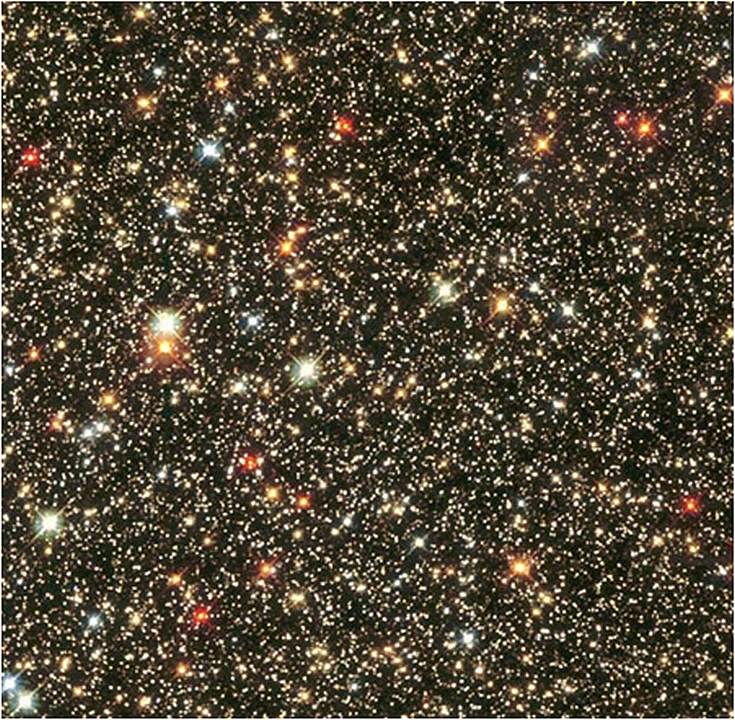 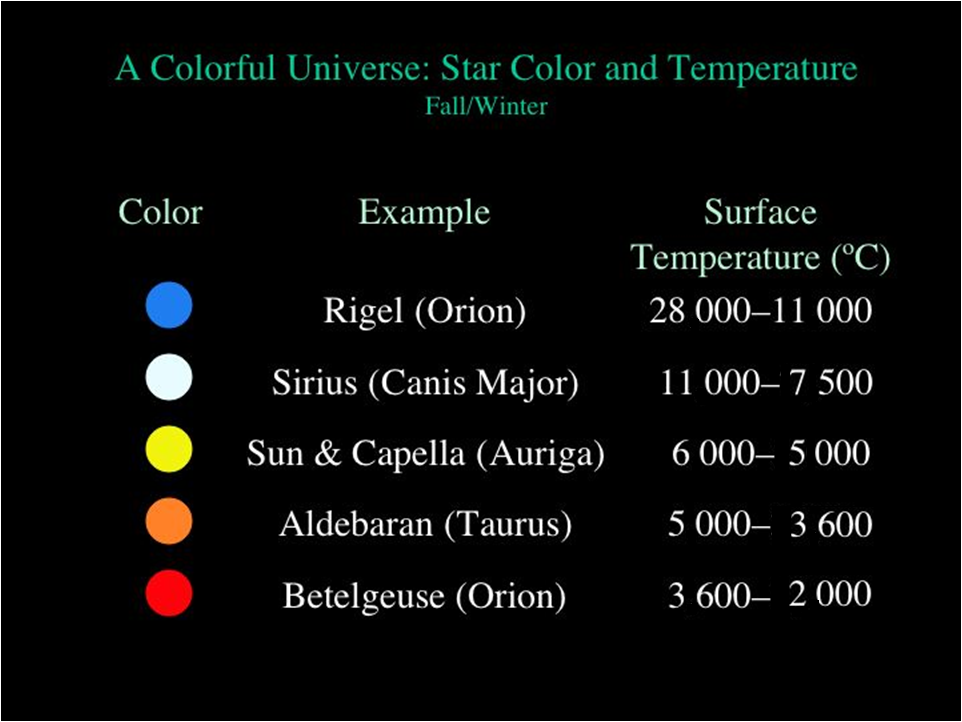 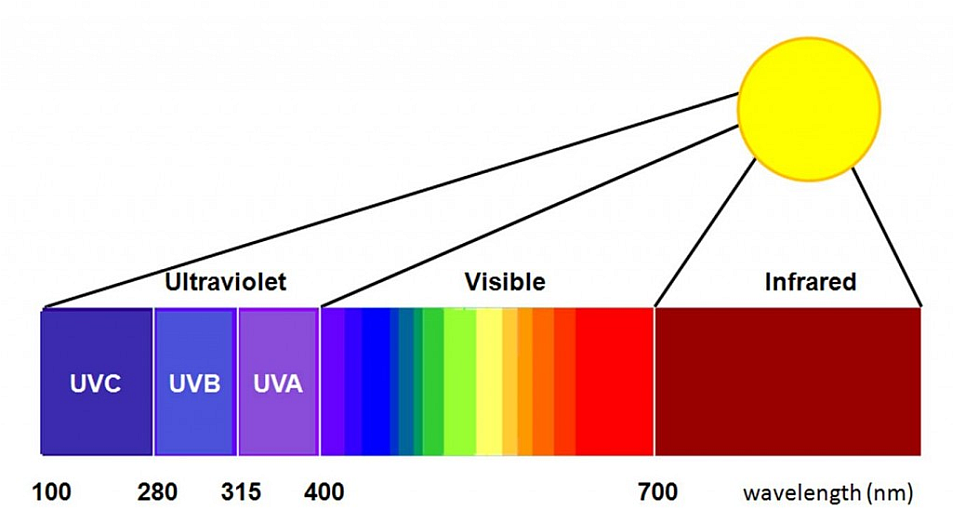 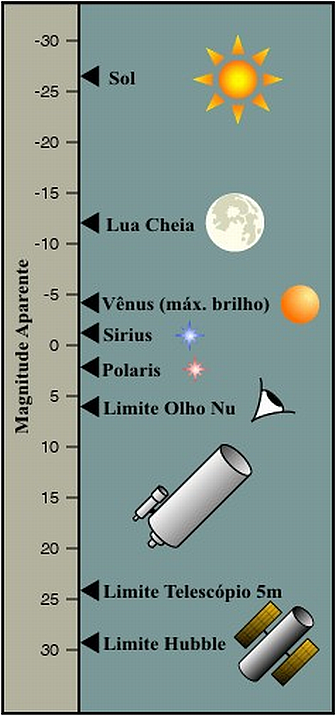 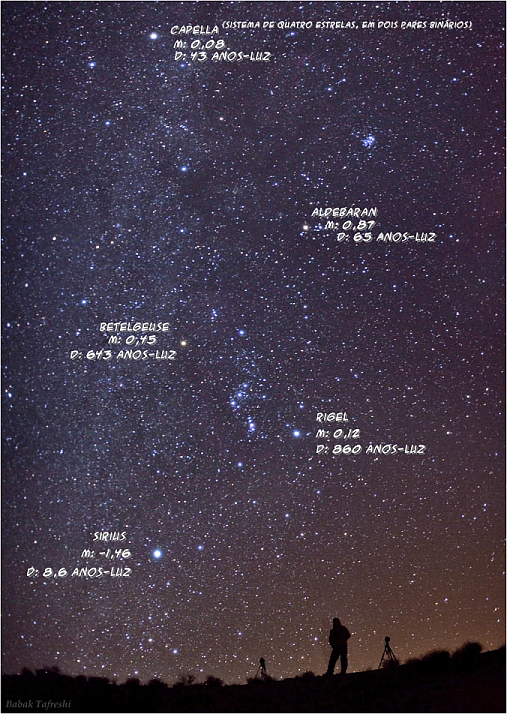 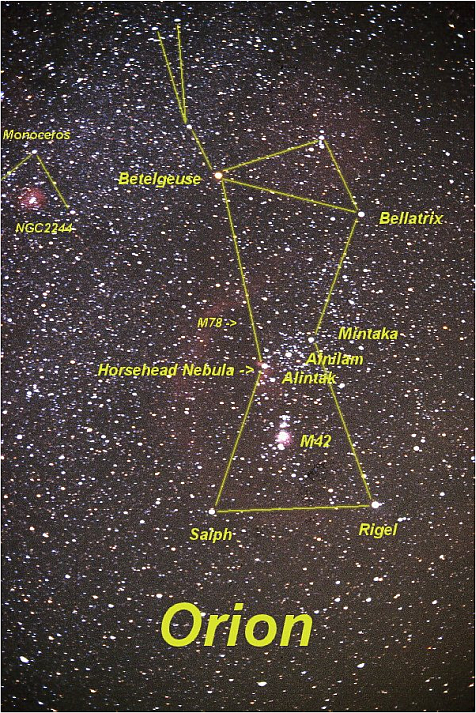 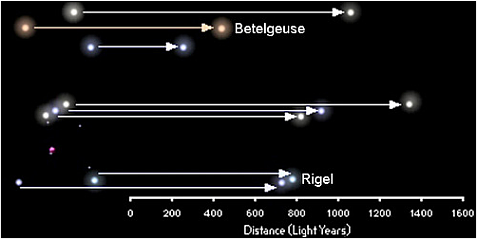 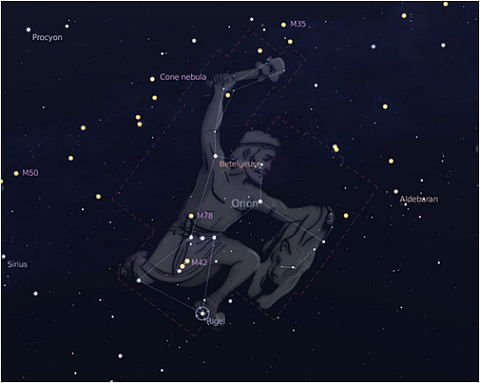 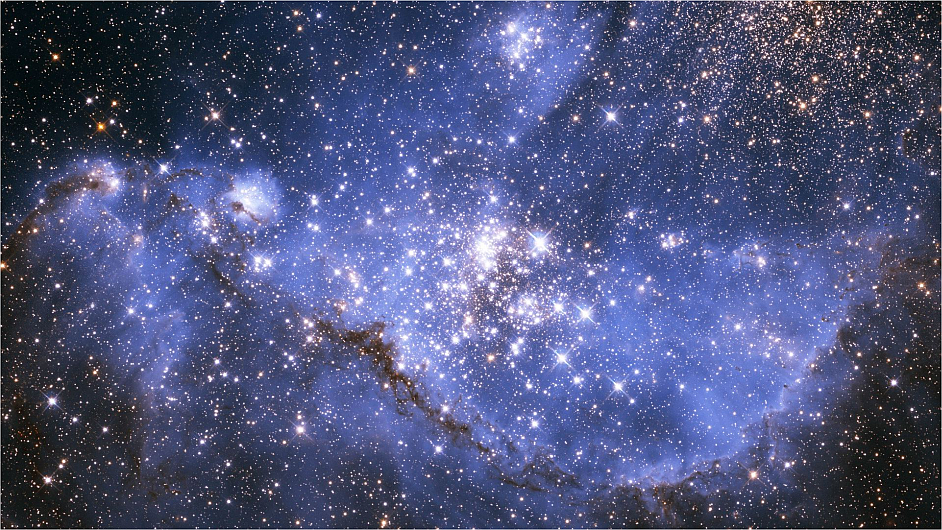 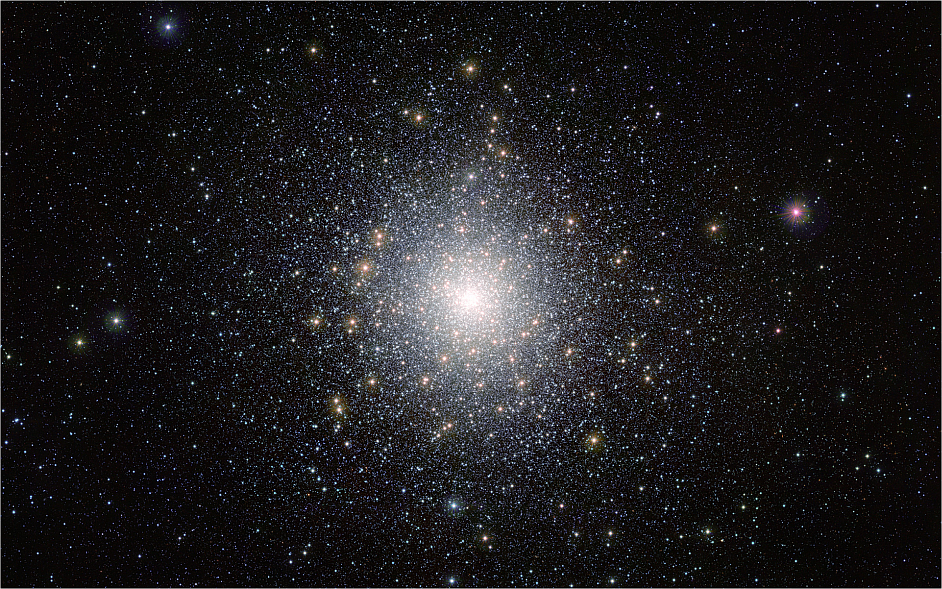 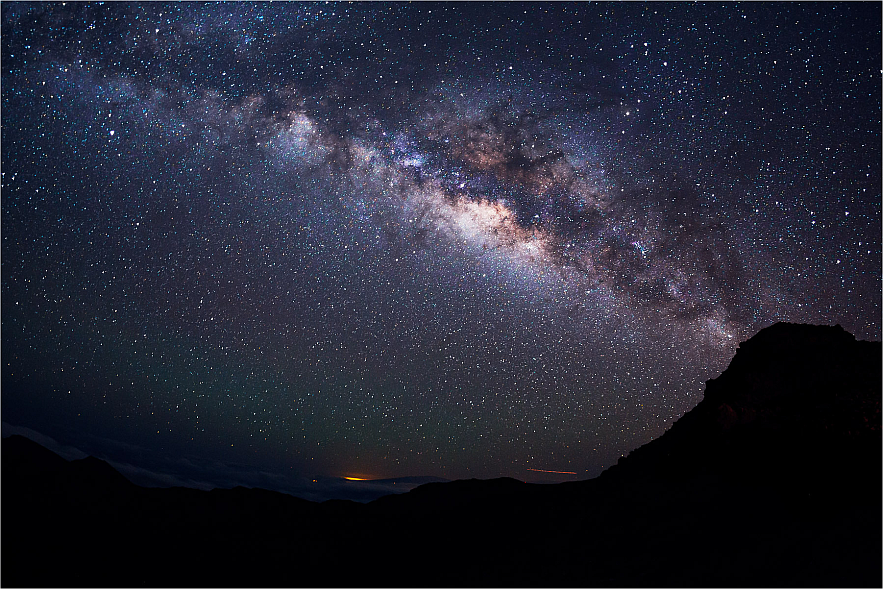 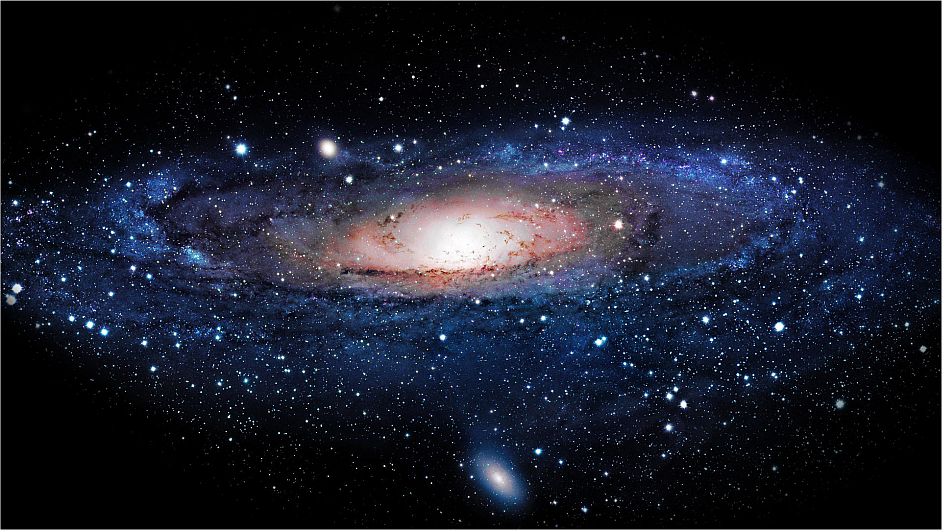 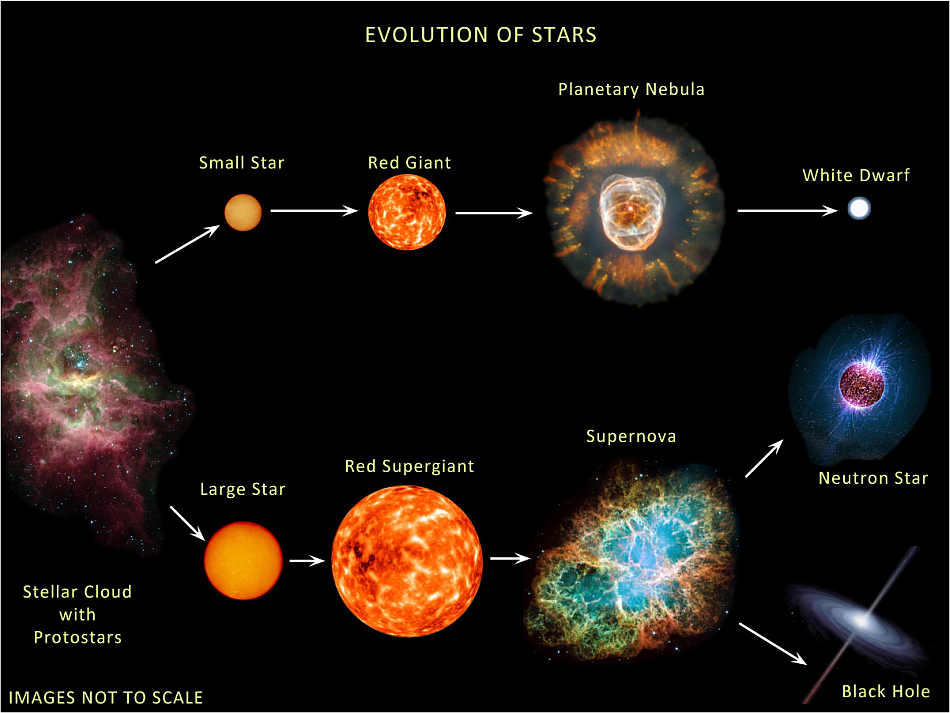 Fim!